屏東縣政府城鄉發展處
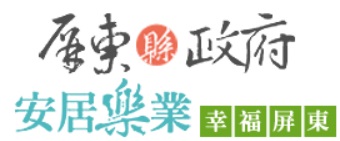 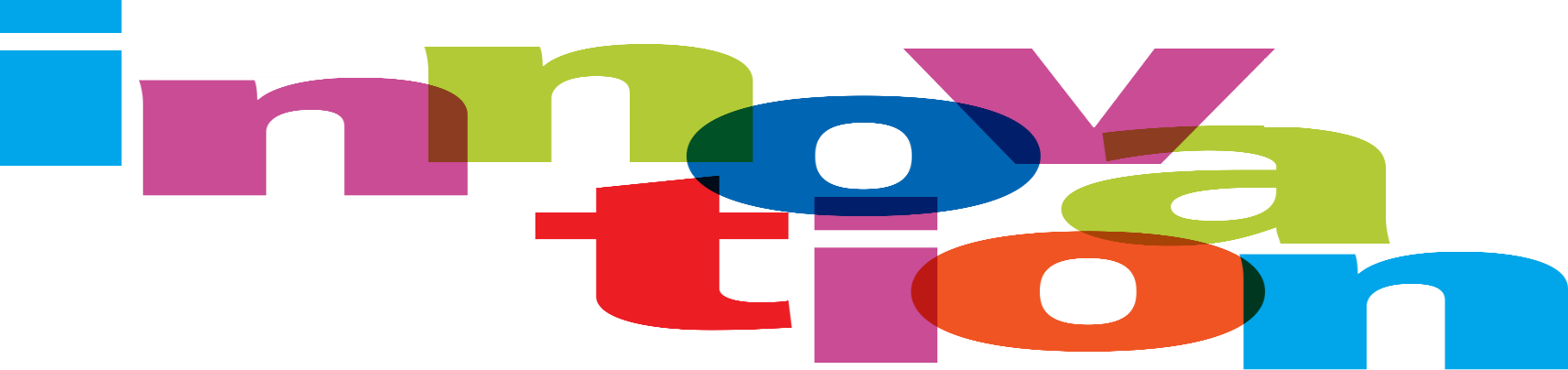 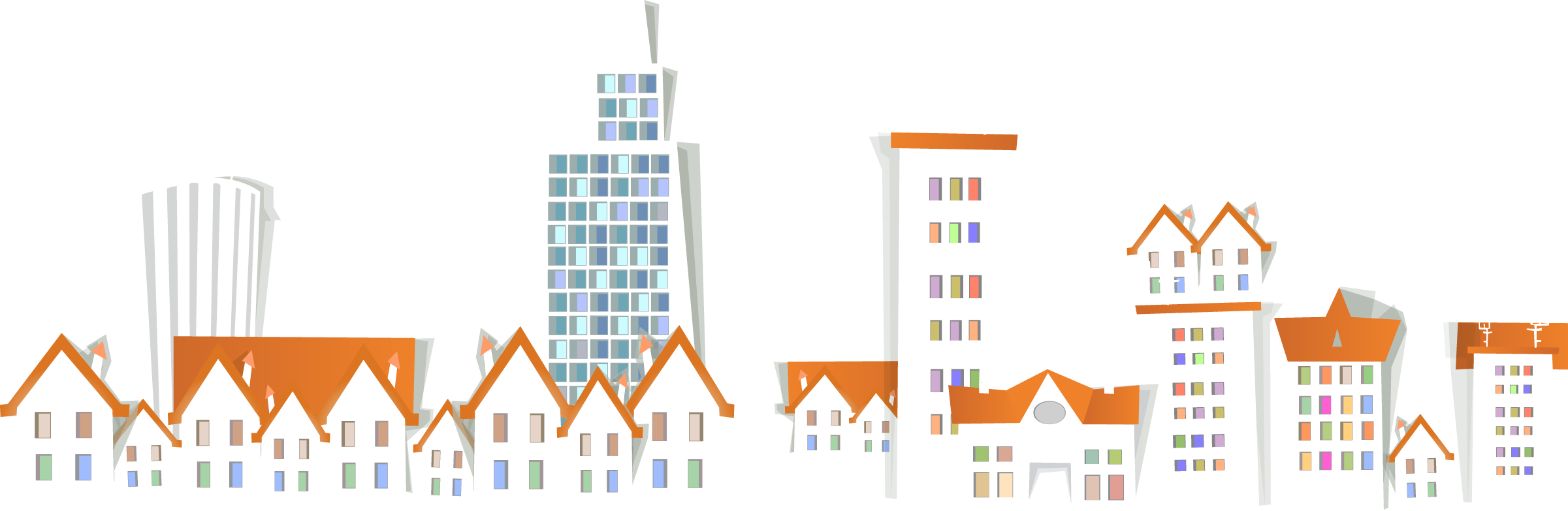 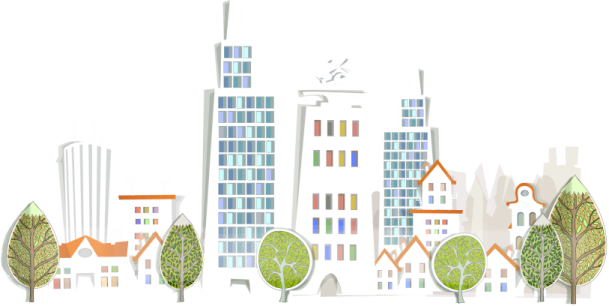 屏東縣109年度地方產業創新研發推動計畫
說明會
簡報大綱
屏東縣政府（以下簡稱本府）為鼓勵縣內中小企業加強創新研發活動，協助縣內產業經濟佈局，特依據『109年度經濟部配合協助直轄市、縣(市)政府辦理「地方產業創新研發推動計畫」(地方型SBIR)申請作業須知』，訂定『屏東縣政府地方產業創新研發推動計畫(地方型SBIR)）』（以下簡稱本計畫），以加速提升屏東縣中小企業之產業競爭力，促進屏東縣產業發展。
計畫申請
計畫撰寫說明
計畫期程及編列原則
計畫審查流程
計畫簽約與執行
其他原則與注意事項
收件及服務窗口
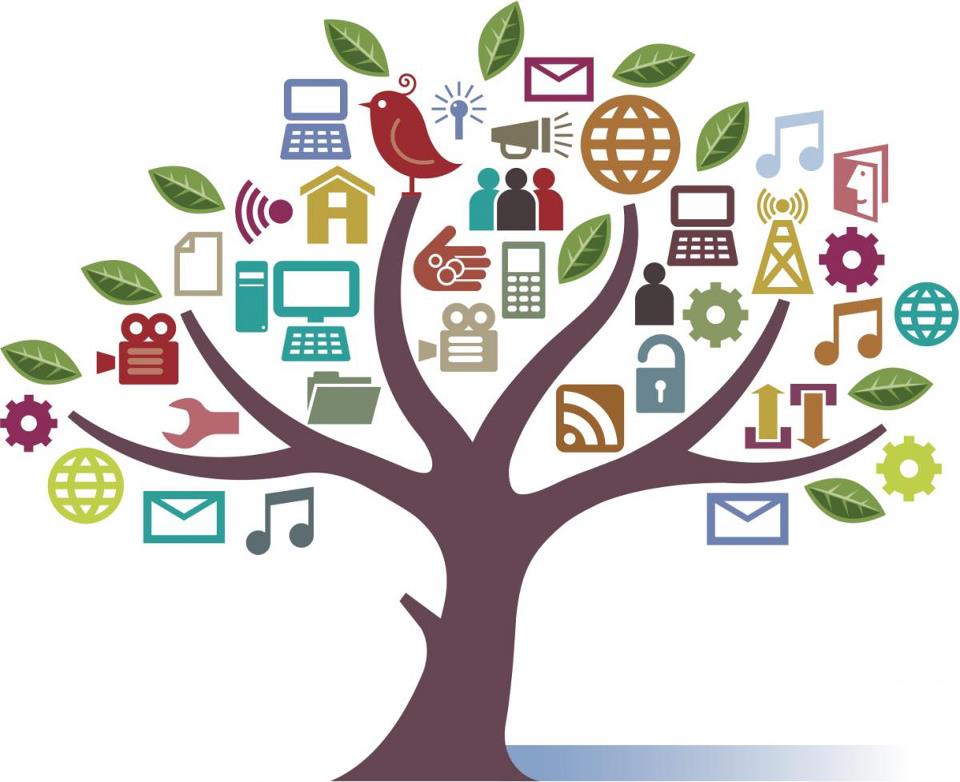 2
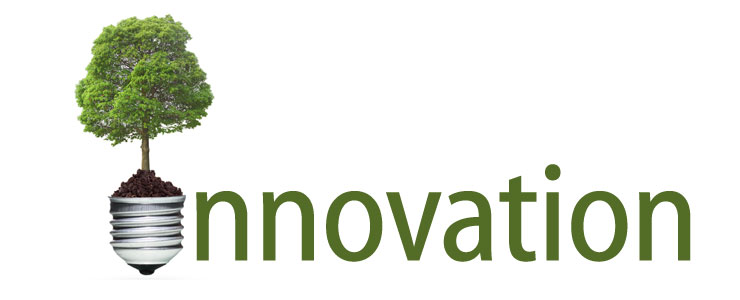 一、計畫申請(一)
(一)
申請資格
設籍（立）於屏東縣並符合「中小企業認定標準」並依法辦理公司登記或商業登記或工廠登記之中小企業，依政府中小企業認定標準茲分如下：
製造業：實收資本額在新台幣一億元以下或經常雇用員工數200人以內者，且具有工廠登記者。
服務業：前一年營業額在新台幣1億元以下或經常雇用員工數100人以內者。
3年內無欠稅情形，且於近5年內未曾因執行政府相關科技專案計畫有重大違約紀錄者。
未因執行政府科技計畫受停權處分，且期間尚未屆滿情事。
最近3年內曾有違反保護勞工、環境之相關法律或違反身心障礙者權益保障法之相關規定，其情節重大者，不得申請。
陸資企業(依經濟部商業司商工登記資料公示查詢服務之股權狀況或經濟部投資審議委員會之陸資來臺事業名錄為準)，不得申請。
外國營利事業在台設立之分公司，不得申請。
本計畫僅適用於業者將進行之研發計畫，若為已開發完成或生產之產品者，均不得申請，且不得以相同或類似計畫重複申請政府其他計畫補助。
一、計畫申請(二)
提案計畫屬農業生技產業類者納入重點補助對象；此外，有關健康長照、文創觀光相關產業，將於評選時酌予優先考量。
(二)
計畫內容
創新農業
規劃或開發農業產業所需之關鍵性、前瞻性、整合性、共通性或基礎性技術。
農產品品牌之開發研究、應用或加值之服務平台、系統或模式。
促進農業產業技術發展之知識創造、流通或加值，以發展創新商業營運模式或流程。
其他創造具體知識資本、創新農業產業價值或提升產業創新能力之研究發展活動。
創新技術：
創新應用：以未曾獲中央或本計畫補助之申請者所提計畫之技術應用，具有創新性或能提高本身技術水準，達到技術升級，並有明顯效益者。
創新研發：之申請者所提計畫之技術或產品指標，應具有創新性或能提高國內產業技術水準。
地方產業特質係指發揮地方特有的歷史、文化、特性或創意，並運用當地素材、自然資源、傳統技藝、勞動力等，從事生產及提供服務。
創新服務：
有助於產業發展之具示範性之知識創造、流通及加值等核心知識服務平台、系統、模式等建立。
以需求為導向，透過科技之整合與創新運用，驅動創新經營模式與新興服務業之興起，或透過服務創新，創新產業價值活動。
整合與運用相關技術，建構或展現具科技涵量、智慧價值之創意設計。
結案前應包含1-3個月試營運，並應列出試營運之量化效益指標。
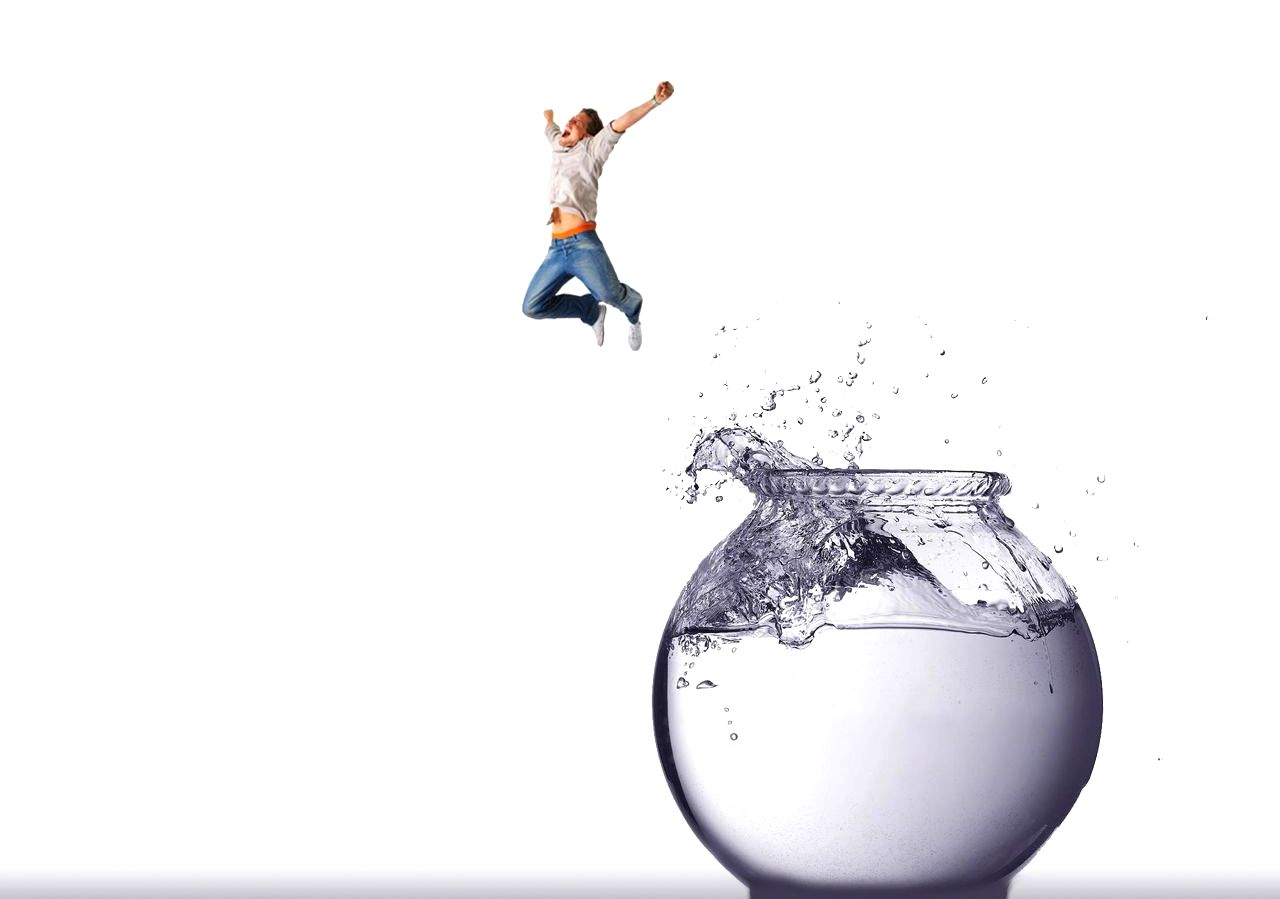 一、計畫申請(三)
(四)
應備文件
申請表一式10份。
計畫書1式10份。
計畫書電子檔1份。
商業登記抄錄資料、公司變更登記事項卡（90年11月14日前通過申請之公司，未曾辦理公司變更登記事項者，得以原「公司執照」代替）等影本各乙份。
最近一期之『營利事業所得稅結算申報書』與『營業稅申報書』影本各乙份（新創未滿一年之公司得免繳交『營利事業所得稅結算申報書』）。
廠商進駐育成中心或開放實驗室之証明影本一份(未進駐者可免繳)。
僱用勞保員工之證明文件（最近一個月之勞工保險局保險費繳款單）。
無欠稅之證明文件。
申請者自我檢查表1份（請加蓋公司及負責人印章）。
自籌款金額若大於公司設立資本額，請附公司財務規劃說明書一份(無則免附)。
二、計畫撰寫說明
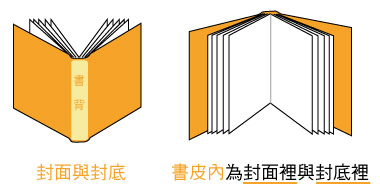 計畫書請以A4規格紙張直式橫寫（由左至右）製作。
請依計畫書格式之目錄架構撰寫計畫書，請勿刪除任一項目，遇有免填之項目請以「無」註明。
書表中表格化之項目，表格長度如不敷使用時，請自行調整。
各項市場調查資料應註明資料來源及資料日期。
各項資料或經費編列應注意前後一致，按實編列。
經費編列一律依四捨五入原則進位至新臺幣千元。
計畫書申請時請編頁碼並以訂書機於左側裝訂之。
封底
封面
註1：所附文件如為影本，請加蓋公司及負責人印章
註2：本計畫之相關資訊與申請計畫表格，請至屏東縣SBIR網站  http://ptsbir.jri.tw/
三、計畫期程及編列原則(一)
申請計畫期程最長1年,但不得短於6個月，計畫期程需延長者，經本府同意後最長得延長2個月（以契約生效日起算）。
本計畫補助款編列範圍包括研究發展人員之人事費、材料費、研究發展設備之使用費及維護費、技術引進及委託研究費為限（詳參附件C）。
本計畫補助款用意為協助有心投入研發之中小企業，政府預算資源有限，非必然全額補助申請金額，申請補助經費最高不超過50％計畫總經費，且補助上限為新台幣100萬元整，申請補助經費不等於核定補助經費，若核定補助經費低於申請補助經費，不足經費由申請者自籌補足。
三、計畫期程及編列原則(一)
(一)
研發經費
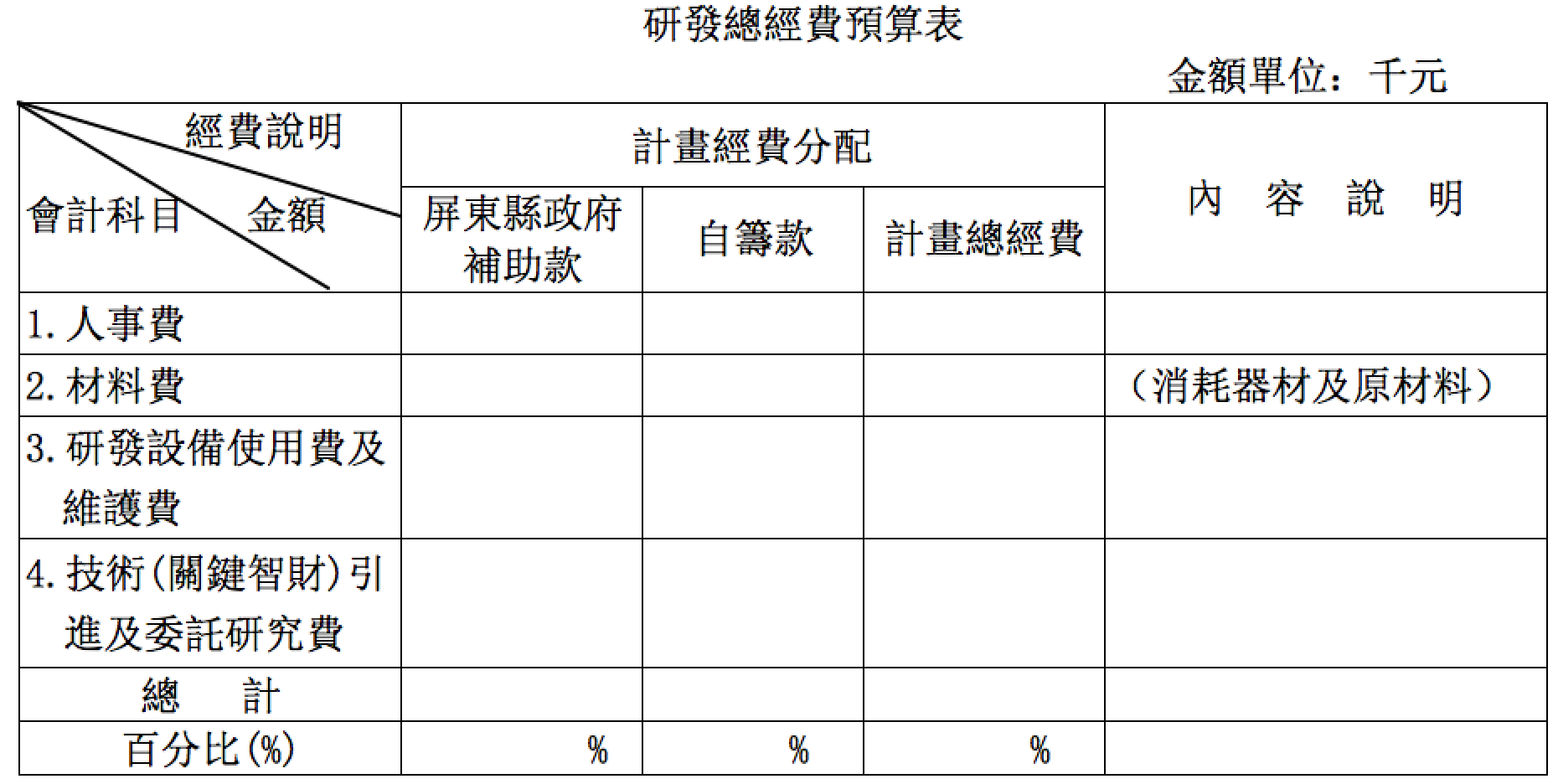 三、計畫期程及編列原則(一)
(一)
研發經費
三、計畫期程及編列原則(二)
(二)
人事費
三、計畫期程及編列原則(三)
(三)
材料費
三、計畫期程及編列原則(四)
(四)
研發設備使用費及維護費
三、計畫期程及編列原則(五)
(五)
關鍵技術引進及委託研究費
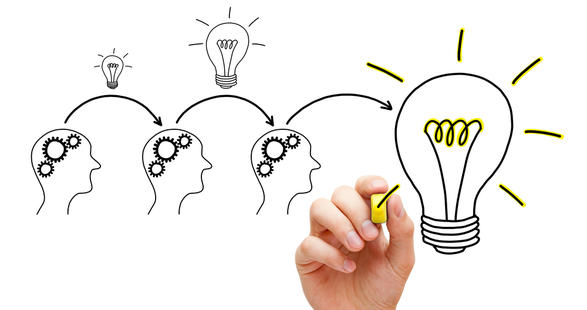 四、計畫審查作業流程
審查原則
行政審查：檢查廠商資格與申請資料齊備性。整體作業時間預計7日。
審查委員審查：依公平、保密、專業原則採專業實審。整體作業時間含通知審查結果預計40日。
針對廠商申復案件擬採審查委員審查。並遵守「受理、審議核准、審議不核准」三大原則進行書審或會議審查。
行政審查：檢查計畫書修訂之完整性與合約內容是否符合。整體作業時間預計15日。
廠商提出計畫申請
補件或退件
資格文件審查
不符合
1
3
廠商申復
符合
審查委員會
不通過
2
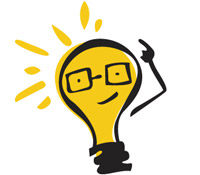 審查重點
通過
結束
放棄簽約
修正計畫書
計畫完整性、可行性、財務狀況。
商品化潛能、經濟效益或衍生價值。
符合本縣目標產業、列入加分機制。
提升產業競爭力、符合清潔環保。
重複申請、侵權等情事。
4
簽約
撥款
本府於正式收件、書面審查備齊文件日起2個月內經審查委員會審查完成函覆結果，必要時得延長1個月。
14
五、計畫簽約與執行(一)
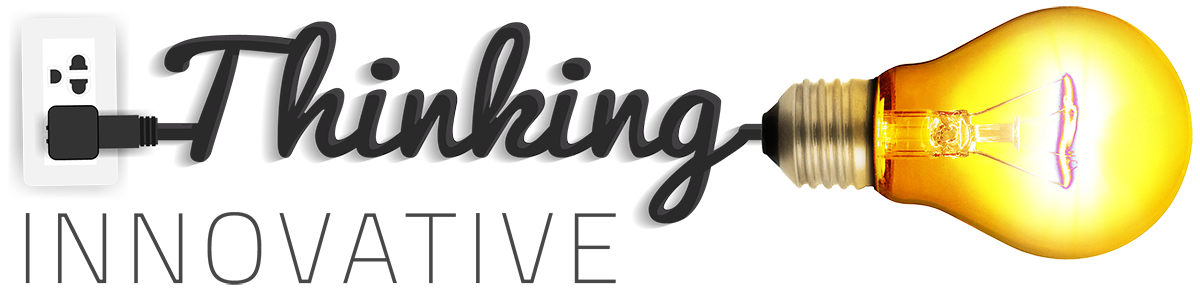 (一)
(二)
補助款撥付
計畫簽約
契約生效日為本府審查通過核定通知之當月第1日或下1個月之第1日（例如：本府核定日期為7月20日，則其契約生效日得為7月1日或8月1日）。
簽約廠商應於核定通知函發文日起30日內完成簽約，若無法依限辦理，應來函敘明事由申請展延，經同意後得展延簽約期限（最長以2個月為限），逾期視同放棄受補助之權利。
核定計畫採全程審查，1次簽約、2次付款。期初支付補助款50％，俟期末提出結案報告（結案報告內容為計畫全程，會計報告亦同）經本府審定後，再支付其餘款項。
結案報告內之會計報告，須檢具會計師簽證供甲方審核，如未檢附，本府不予核銷。
補助款應專戶儲存專帳管理，結餘及孳息毛額繳回縣庫。
如有縣議會審議本府預算之特殊原因，得逕行通知調整補助額度與補助款項撥付期日。
五、計畫簽約與執行(二)
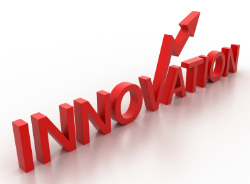 (三)
(四)
計畫管考
實地查核與稽核
違反契約規定，經查屬實且未依限改善者，依約終止或解除契約並繳回全額補助款及其孳息。
須不定期接受查訪，並於計畫結束後3年內配合成效追蹤及參與本府相關成果發表、展示。 
簽約廠商須提送期中／期末工作進度報告及會計報表。
本計畫簽約廠商期末須提供會計師簽證報告，會計師簽證費用需由廠商自行負擔，且該費用不得納入計畫總經費中。
無正當理由停止本計畫或進度嚴重落後，經本府通知改善而未改善者，依約終止或解除契約，並繳回全額補助款及其孳息。
執行本計畫廠商之各項費用支出應出具合法之原始憑證，其內部憑證應依內部核准程序辦理，並具備本計畫相關負責人員之簽署，簽約執行本計畫廠商之會計憑證正本送本府審核，並以影本核銷補助款。
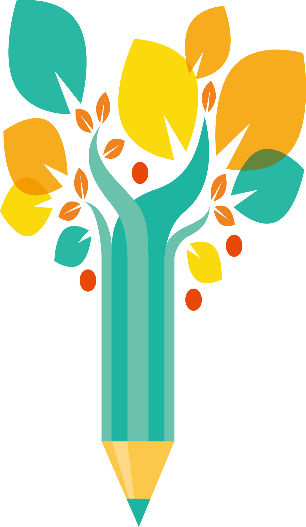 期中實地查核：本府原則均以計畫執行開始滿6個月後擇期實地訪查。
廠商現場應備供本府查核與稽核文件並進行簡報。
1.變更材料只可變動"該項目"金額的20%。
例如:有A.(10萬) B.(20萬)兩種材料，若廠商要將B通通改A，只可給A材料4萬(20萬*20%)，但A材料只能增加2萬，不可增加4萬。
2.補助金額不得大於資本額*3或去年營業額*50%
六、其他原則與注意事項(一)
六、其他原則與注意事項(二)
參與計畫之研發人員須為公司正式員工(具有該公司勞保身分者)，未具參加勞工保險投保資格者(已符合年資或退休)，須檢附證明文件，如公司因員工人數未滿5人或其他原因而未投保，確定通過審查核定補助後，須為參與計畫之研發人員於計畫期間內投保，並於期中及結案報告內檢具相關證明文件，無證明文件人事薪資將不予核銷。
本計畫之會計核銷，須於結案報告內檢附計畫全程之會計報告及相關憑證，並須檢附會計師簽證。
為遵守個人資料保護法規定，參與本計畫之公司負責人及配偶、計畫主持人、研究發展人員及顧問，均須檢附「蒐集個人資料告知事項暨個人資料提供同意書」。
為確保審查作業之公平與保密性，本府與審查委員及相關人員均已簽署保密協定，遵守保密及利益迴避原則，所有審查結果均由本府正式函知。
研究成果及所產生之智慧財產權，歸屬申請者所有(含其他計畫書上所載，除轉分包等履行輔助人以外之共同執行廠商)，惟政府基於國家利益與社會公益，得為研究之目的，以無償、不可轉讓、非專屬實施該研究成果。
申請者所提供及填報之各項資料，皆應與申請者現況、事實相符，絕不可侵害他人專利權、著作權、商標權或營業秘密等相關智慧財產權，否則應負一切責任並接受處置。
申請廠商須於計畫書中說明曾獲政府相關計畫補助之研發重點、執行成效及本案之關聯性，若為SBIR延續計畫需於進一步說明預期效益之達成情形(如對公司營運狀況及市場推廣等影響)。
本辦法僅適用於公司新進行之研發計畫，若為已開發完成之技術或產品者，均不得申請，且不得以相同或類似計畫重複申請政府其他計畫補助。
六、其他原則與注意事項(三)
簽約計畫如經查證已獲政府其他補助者，除解除契約並退回全部補助款外，並自解約日起5年內不得申請本計畫之補助。
申請人自投件申請日起即不得就申請行為、補助計畫、補助金額與申請人之其他商業行為作不當連結、進行不當宣傳或為其他使人誤導或混淆之行為。
廠商不得因申請本計畫補助，誇大研發成果，致第三人或相關大眾誤認屏東縣政府保證研發成果或所製造產品之品質、安全與功能。
受補助計畫之研發成果，於產生之日起2年內，不得於我國管轄區域外生產或使用。但經審查程序完成後，認定受補助計畫之研發成果於境外運用對國內業者核心競爭力及研發布局可能造成衝擊者，得延長之。
若廠商因糾紛或其他事由而有訴訟，致使法院或行政執行處有強制執行命令之情事，本計畫得以辦理停止簽約或停止補助款撥付等相關事宜。
核定通過後不執行該計畫者，自撤銷執行日起1年內不得再提出計畫申請。如因技術、市場、情事變遷或不可抗力情形之明確合理不可歸責於其不執行計畫者，不在此限。
申請計畫所提送之所有資料，因須存檔查考，均不予發還。
廠商收到審查結果通知函後如有申覆要求，須於7天內提出，惟每申請案件僅得提出申覆1次。
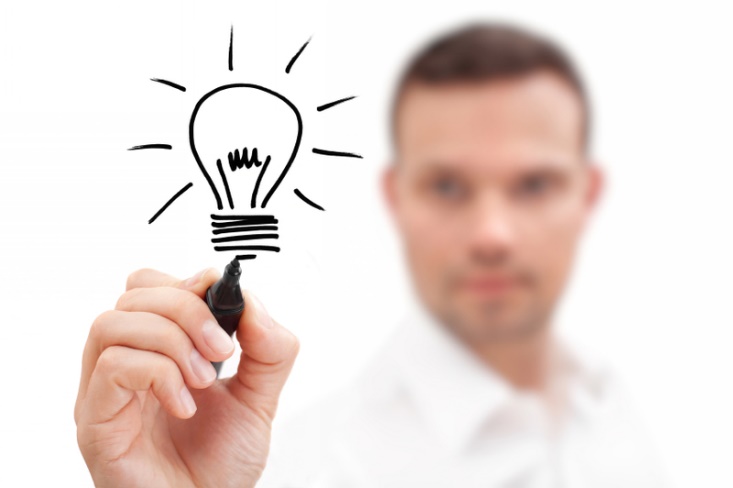 七、收件及服務窗口
收件時間 自即日起至109年7月17日17:00止
應備妥資料，確認齊全後郵寄或親送地址：
「屏東縣政府城鄉發展處工商科 屏東縣地方型SBIR專案辦公室」   90001屏東縣屏東市自由路527號
如有任何諮詢服務需求與意見，歡迎您電洽專線：
屏東縣SBIR專案辦公室  
洪靖雅電話：08-7335718或08-7320415轉    3317
   侯佰良 電話： 0975-783-215
  電子信箱：ptsbir106@gmail.com
屏東縣政府  潘小姐
  電話：(08)7320415轉3318
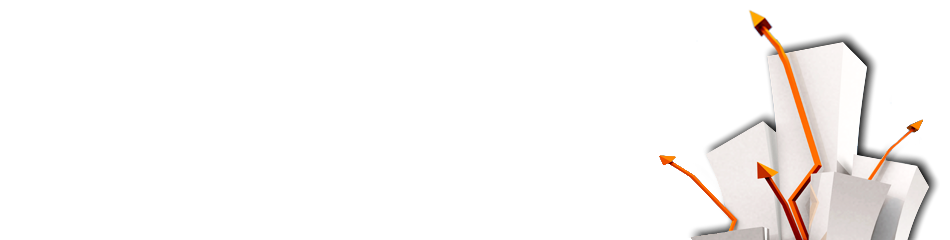 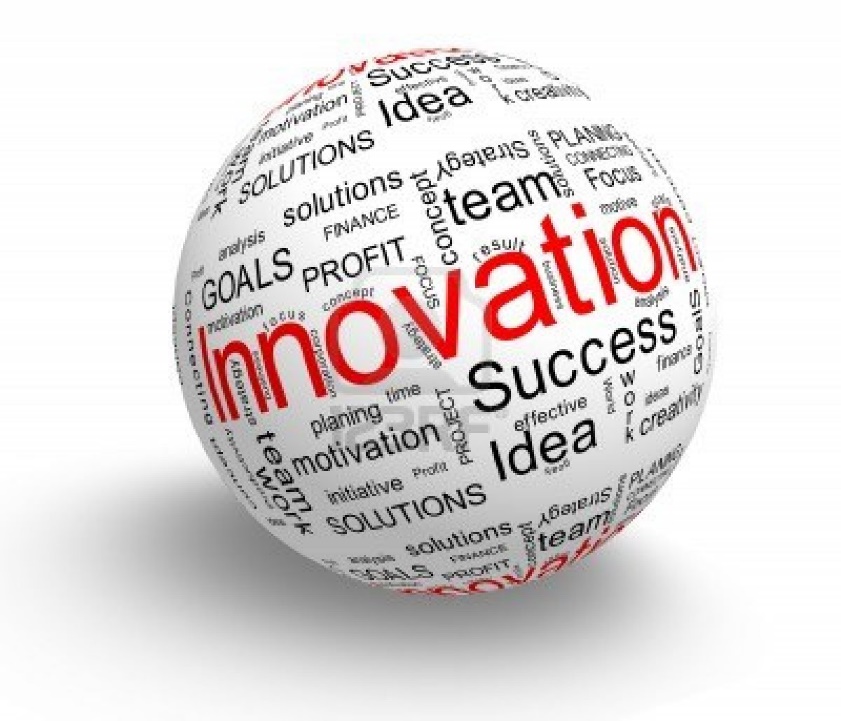 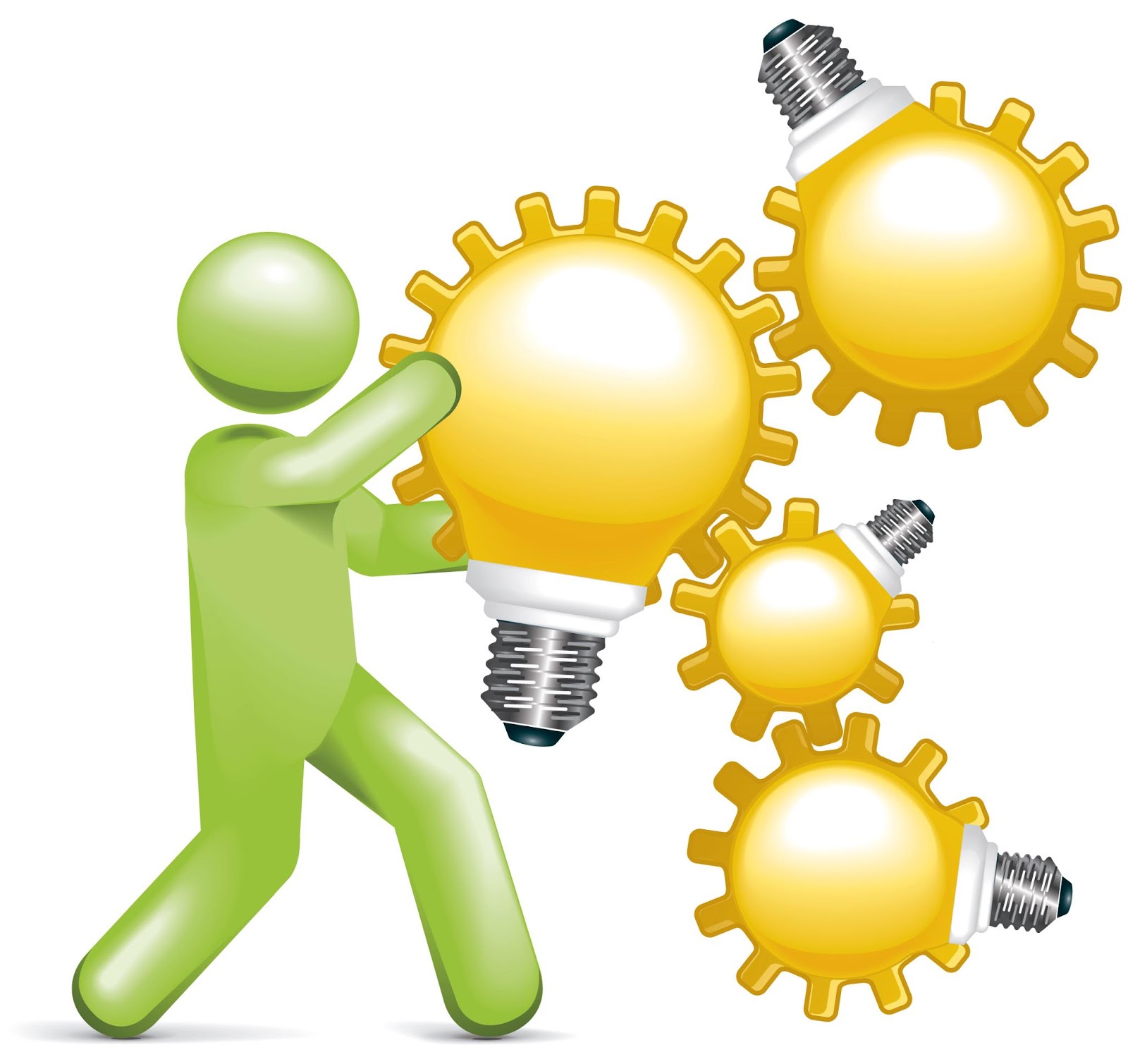 研發
Innov-ation
簡報結束謝謝指教
創新